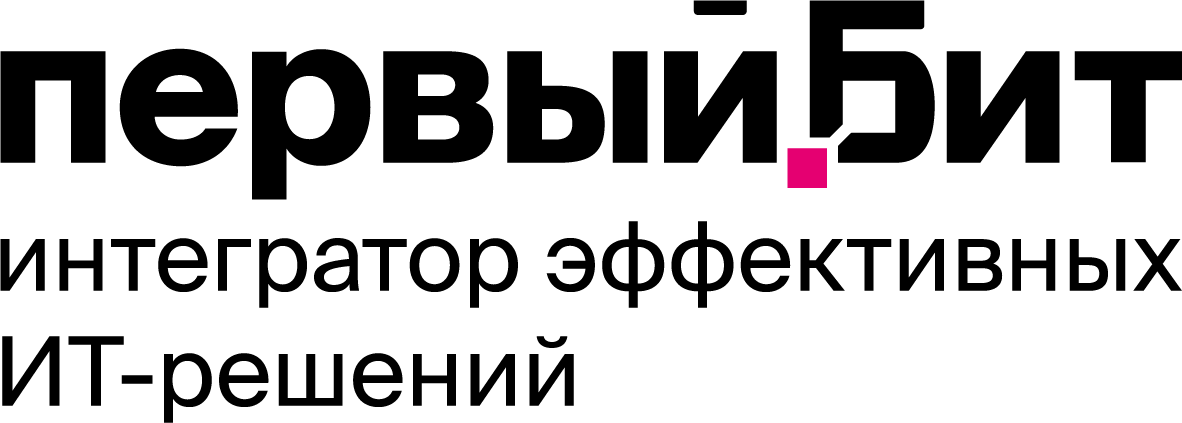 Первый Бит сегодня
100+
26
8 000+
офисов
лет на IT-рынке
сотрудников
320 000+
70+
40+
постоянных клиентов
вендоров IT-решений
и оборудования
стран, в которых работают наши клиенты
Страны, где есть наши офисы
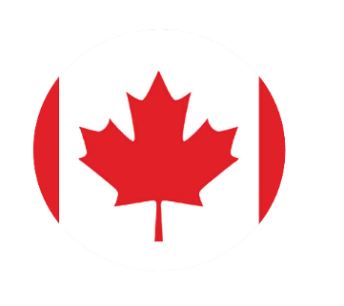 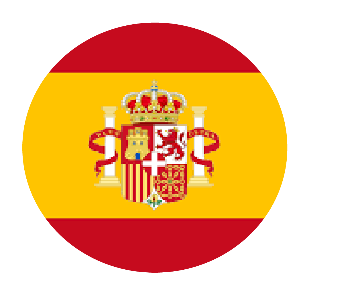 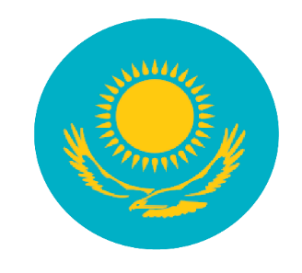 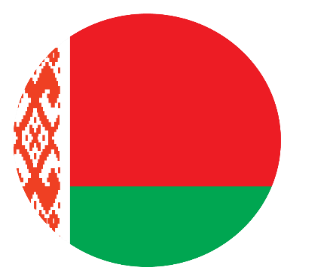 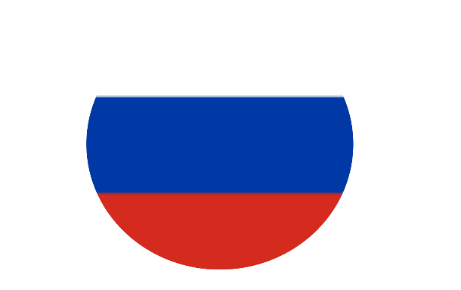 Казахстан
Беларусь
Испания
Канада
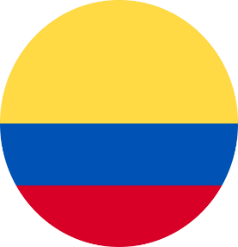 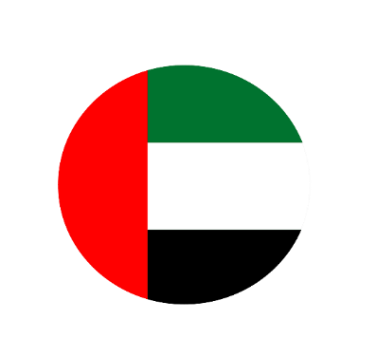 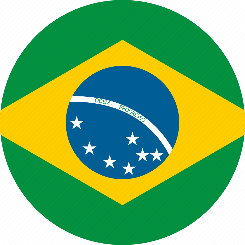 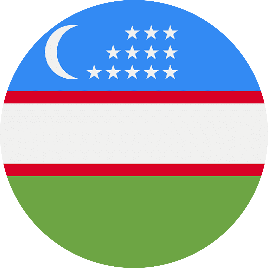 Россия
Бразилия
Колумбия
Узбекистан
ОАЭ
Чем мы занимаемся
автоматизацией учета 
автоматизацией бизнес-процессов
цифровизацией
Наша миссия
Делать бизнес наших Клиентов сильнее с помощью ИТ-решений.
Создавать возможности для успешного развития.
Среди наших клиентов
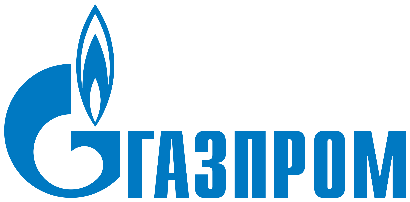 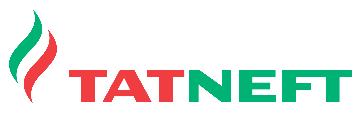 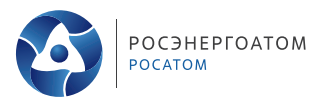 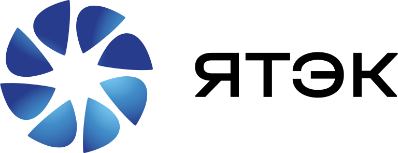 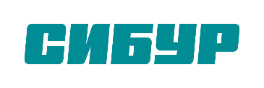 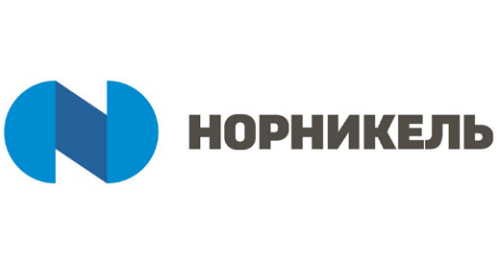 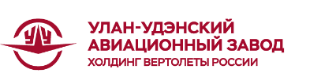 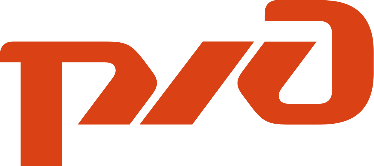 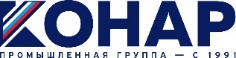 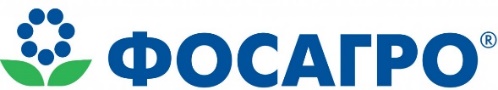 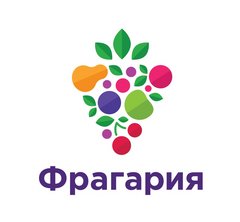 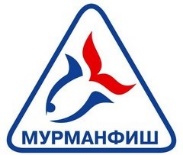 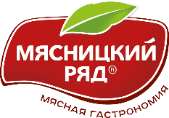 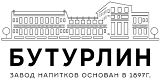 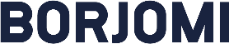 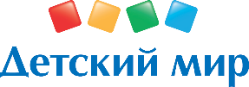 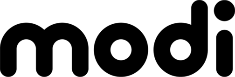 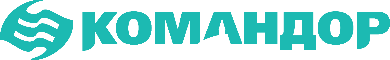 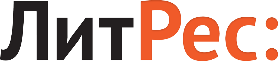 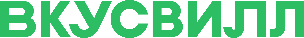 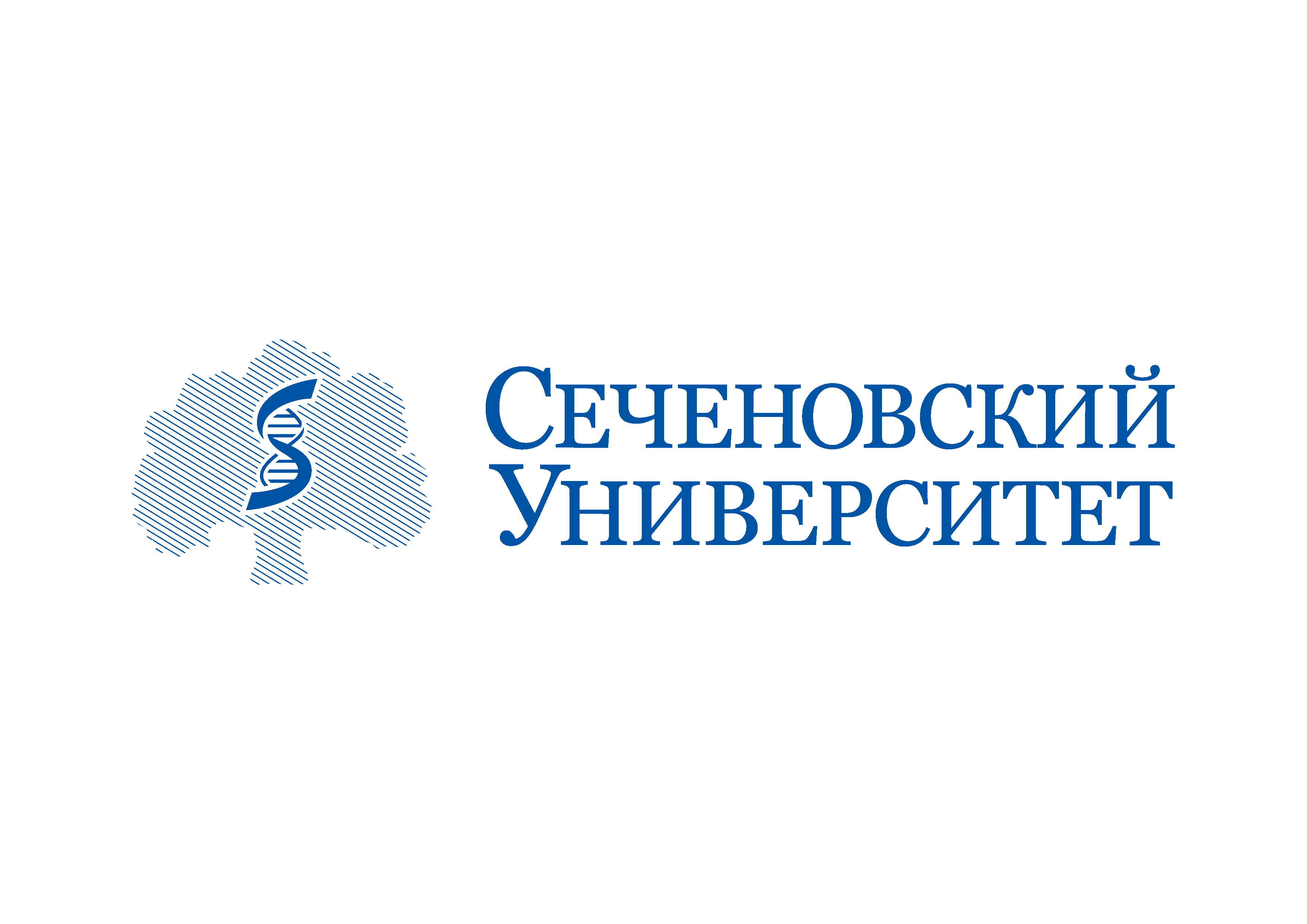 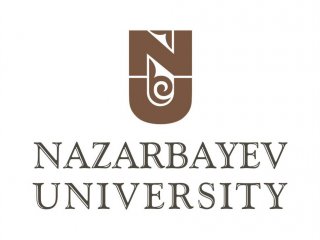 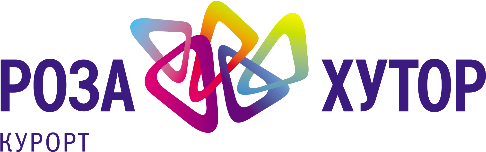 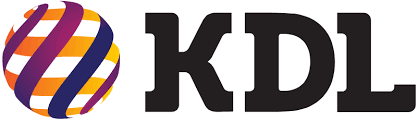 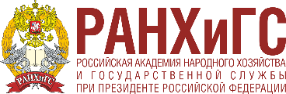 Контуры автоматизации
Работа с данными
интеграции
Бизнес-процессы
Учёт
ИТ - Инфраструктура
Решения, которые мы предлагаем
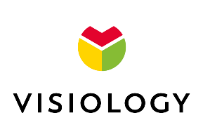 Работа с данными
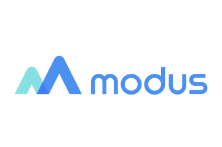 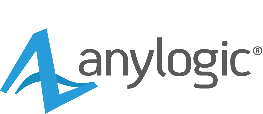 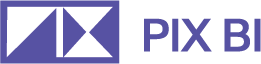 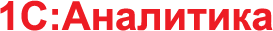 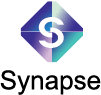 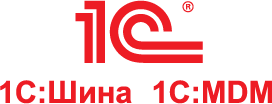 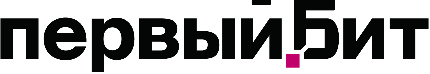 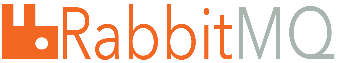 интеграции
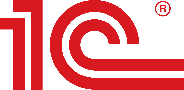 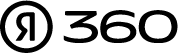 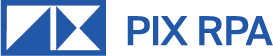 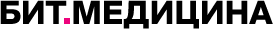 Бизнес-процессы
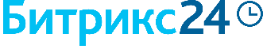 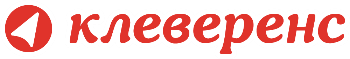 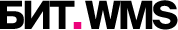 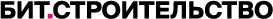 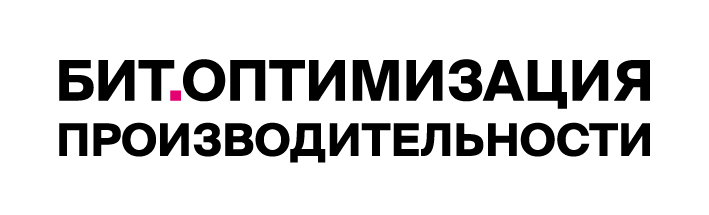 Учёт
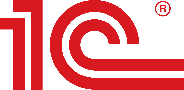 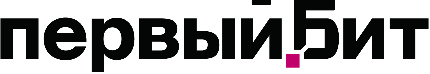 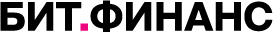 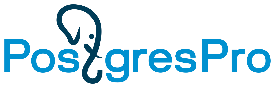 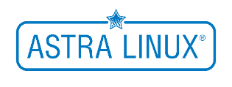 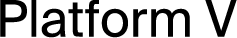 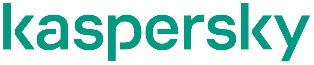 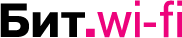 ИТ - Инфраструктура
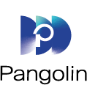 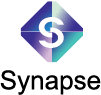 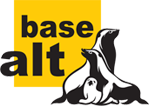 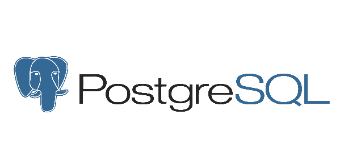 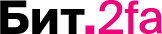 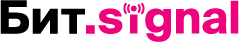 Построение и оптимизация ИТ-инфраструктуры
Вендоры
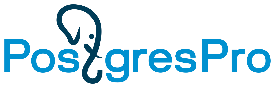 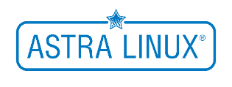 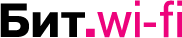 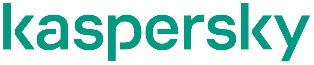 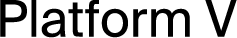 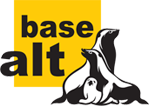 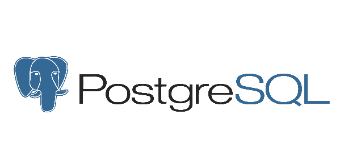 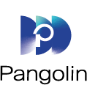 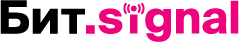 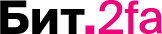 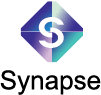 Работа с данными
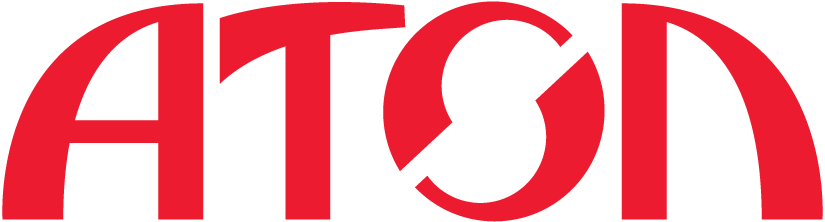 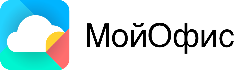 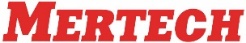 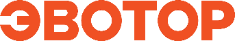 Облачные сервисы
Инфраструктурные решения
Сервис вычислительной инфраструктуры
Сопровождение системного ПО
Управление корпоративными и ИТ-сервисами
Сетевые решения
Унифицированные коммуникации
Сервис телекоммуникаций
Цифровое производство
Аутсорсинг
интеграции
Бизнес-процессы
Учёт
ИТ - Инфраструктура
Клиенты
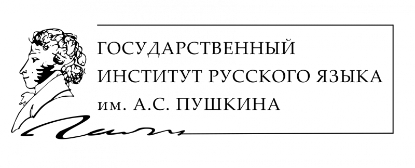 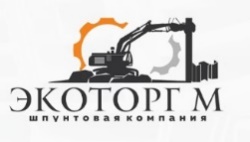 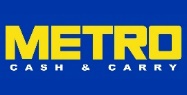 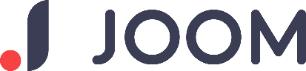 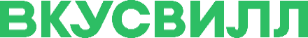 Автоматизация учета
Вендоры
Работа с данными
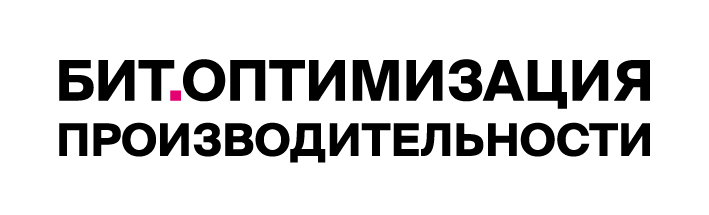 интеграции
Бизнес-процессы
Регламентированный учет
Оперативный учет
Финансовый учет
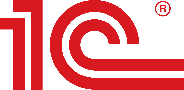 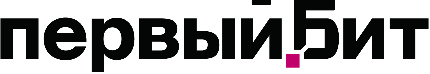 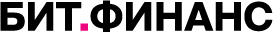 Учёт
ИТ Инфраструктура
Клиенты
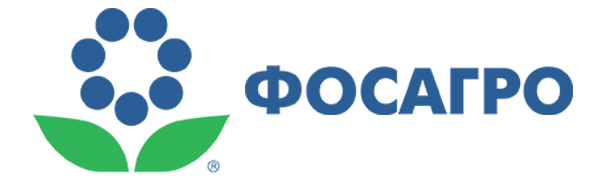 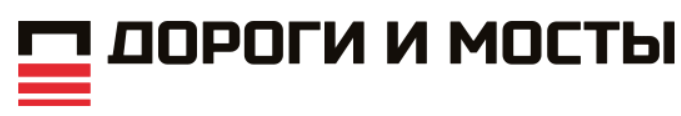 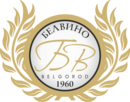 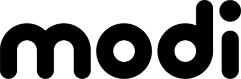 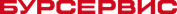 Автоматизация бизнес-процессов
Вендоры
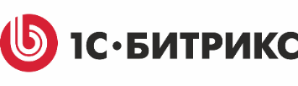 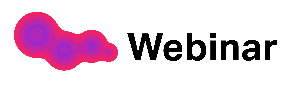 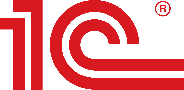 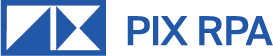 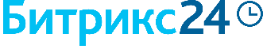 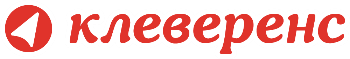 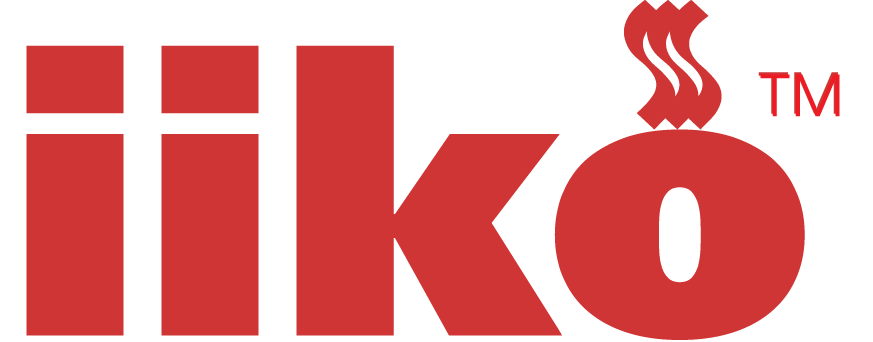 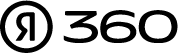 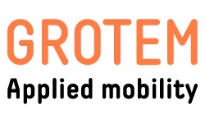 Работа с данными
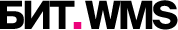 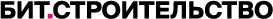 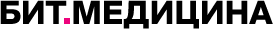 Управление и взаимодействие с сотрудниками (HRIM, корпорталы, LMS)
Маркетинг и продажи (CRM, интеграции)
Закупки и логистика (WMS, TMS, автоматизация тендеров)
Производство (Маркировка, IoT, RPA, RFID)
Сопровождение и обслуживание  клиентов (BPM, документооборот)
Управление и развитие (BI-системы, DWH)
интеграции
Бизнес-процессы
Учёт
Клиенты
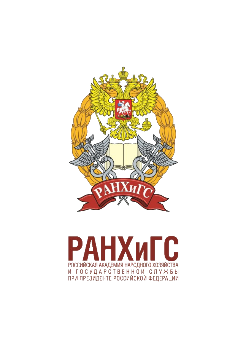 ИТ - Инфраструктура
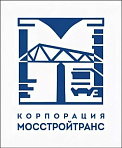 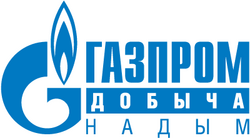 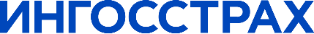 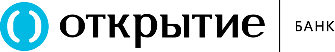 Интеграции различных систем
Вендоры
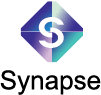 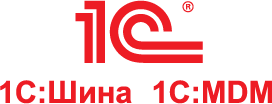 Работа с данными
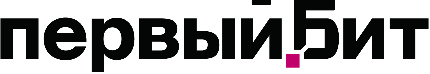 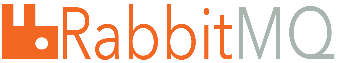 Интеграция:
внутренних систем
с внешними системами на разных платформах
учетных систем с оборудованием
учетных систем с интернет-магазинами, маркетплейсами
с ГИС системами
интеграции
Бизнес-процессы
Учёт
ИТ - Инфраструктура
Клиенты
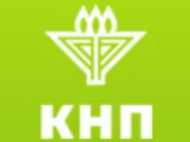 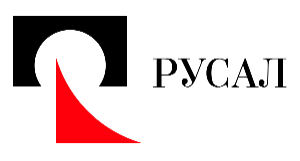 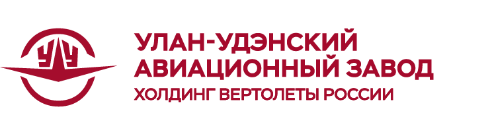 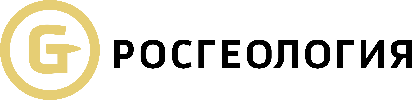 Работа с данными
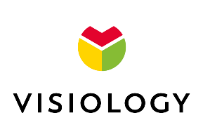 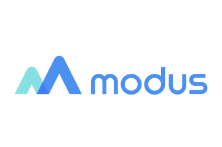 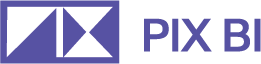 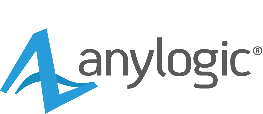 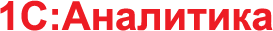 Вендоры
Работа с данными
BI системы для визуализации данных
ETL (извлечение и преобразование данных)
DWH (хранилище данных)
Имитационное моделирование
Предиктивная аналитика
интеграции
Бизнес-процессы
Учёт
Клиенты
Инфраструктурное ПО
Ит - Инфраструктура
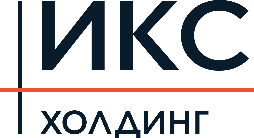 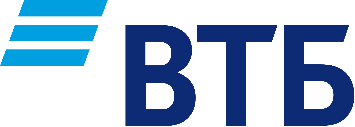 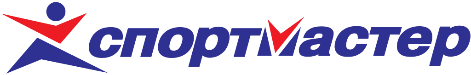 Основной вектор 2024 – 80% российского ПО
2022 год – 20%
Российское ПО
2022 год – 80%
Иностранное ПО
Работа с данными
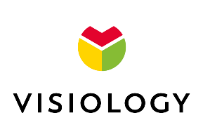 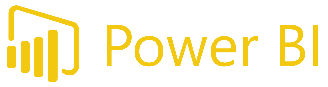 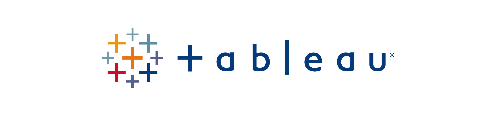 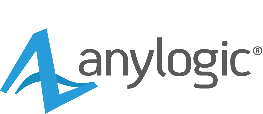 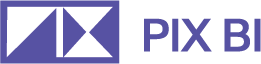 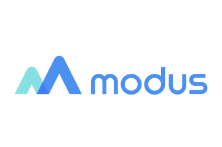 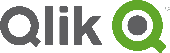 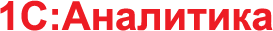 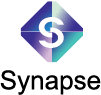 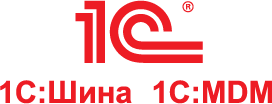 интеграции
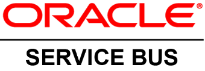 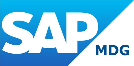 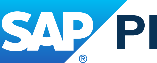 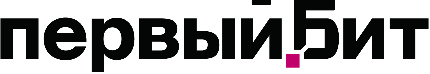 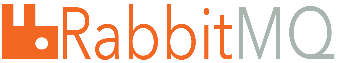 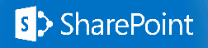 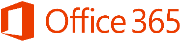 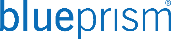 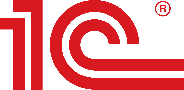 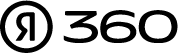 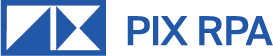 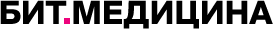 Бизнес-процессы
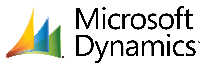 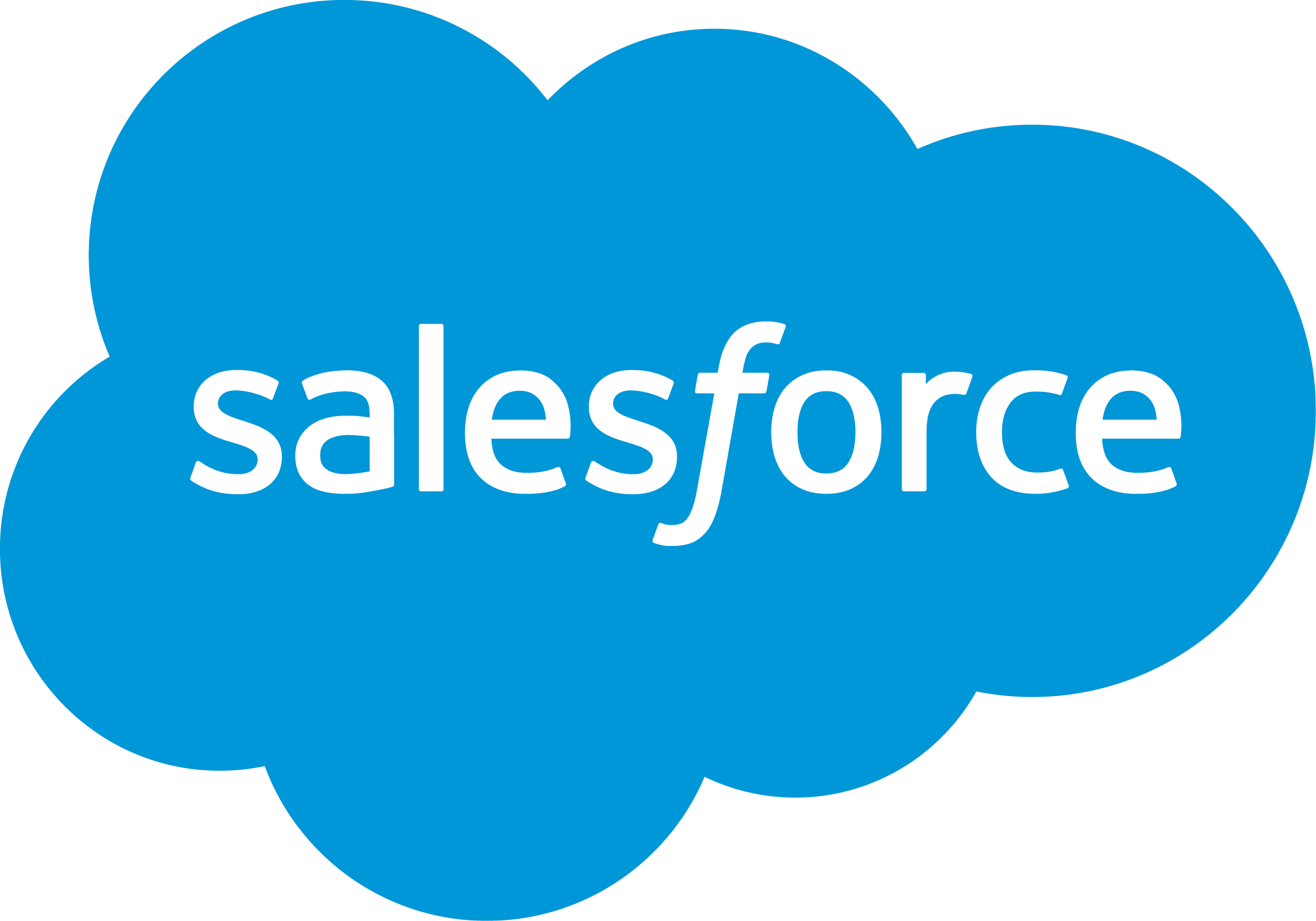 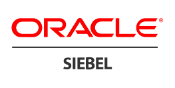 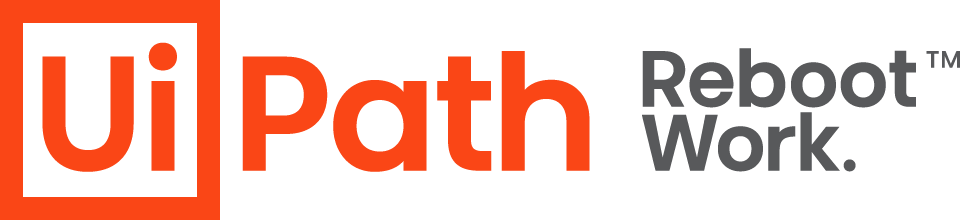 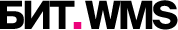 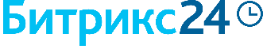 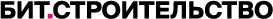 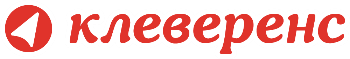 ИТ инфраструктура
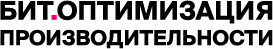 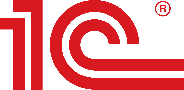 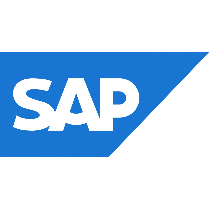 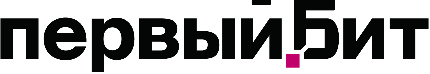 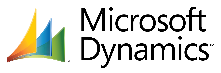 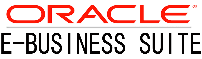 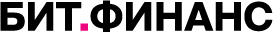 Учёт
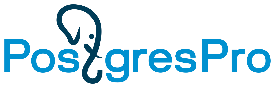 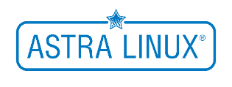 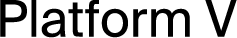 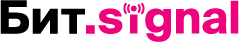 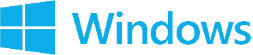 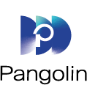 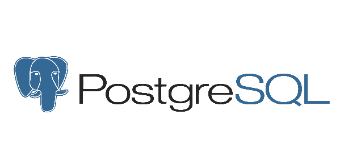 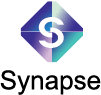 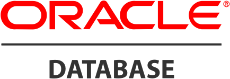 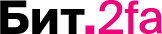 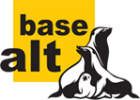 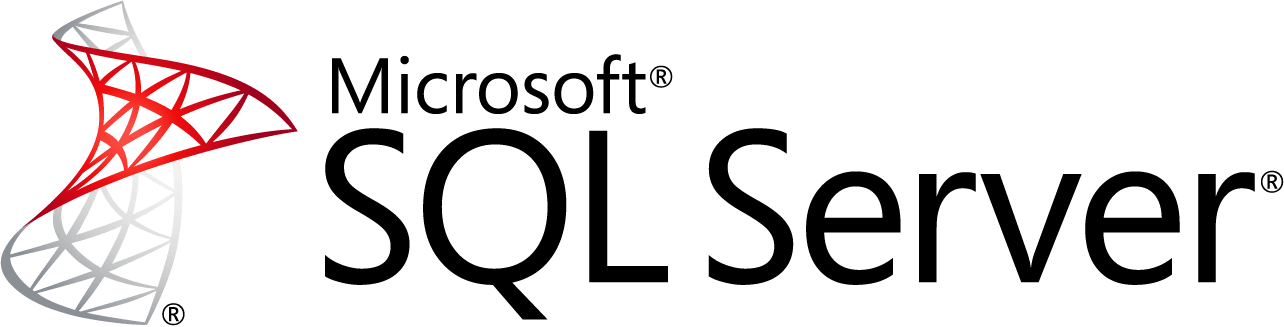 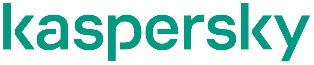 Иностранное ПО
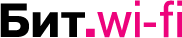 2024 год – 20%
Российское ПО
2024 год – 80%
Давайте делать 
проекты вместе!
kkm.ru
1bit.ru
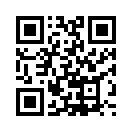 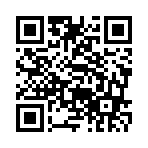